Module 1
Introduction to Blockchain in the AgriFood Chain
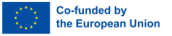 This programme has been funded with support from the European Commission. The author is solely responsible for this publication (communication) and the Commission accepts no responsibility for any  use that may be made of the information contained therein
Blockchain for AgriFood Open Educational Resources © 2023/2024 by Blockchain for AgriFood Consortium is licensed under CC BY-SA 4.0
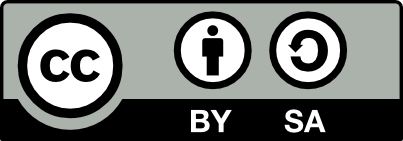 Module description
The module „Introduction to Blockchain in the AgriFood Chain“ includes the introduction to the blockchain technology, challenges and opportunities that blockchain can open in agrifood sector and how these agrifood challenges can addresses. There are also included an examples of real-world Applications of Blockchain in AgriFood. The main benefit of the module focuses on the presentation of potential barriers and considerations.
Learning Outcomes
Graduates of the module will acquire basic theoretical knowledge in the field of blockchain technology and its potential for agrifood sector. Knowledge is fixed by a case study verified by a quiz.
Outcomes are:
Module with learning material
Case study
Interactive activity
Quiz
contents
01
Introduction to the Blockchain Technology
02
The AgriFood Chain: Challenges and Opportunities
03
How Blockchain Addresses AgriFood Challenges
04
Real-world Applications of Blockchain in AgriFood
Case Studies of successful implementation
05
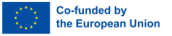 contents
Conclusion
06
References and Additional Reading
07
Interactive Learning Activity
08
Quiz
09
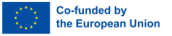 01
INTRODUCTION TO BLOCKCHAIN TECHNOLOGY
Introduction 
Definition of a Blockchain
Also known as distributed ledger technology (DLT), the blockchain is a record that anyone can add to, that nobody can change, and that isn't controlled by any one person or entity. The core concept is a public ledger with copies spread out among multiple locations called nodes, which usually refer to individual computers with copies of the ledger. 
In other words, a blockchain is a distributed database shared among a computer network's nodes.
Introduction 
What is Blockchain Technology?
Best known for their crucial role in cryptocurrency systems for maintaining a secure and decentralized record of transactions
Not limited to cryptocurrency uses
Blockchains can be used to make data in any industry immutable—the term used to describe the inability to be altered.
Introduction 
What is Blockchain Technology?
Very often referred as decentralized:
no one person or entity has control of the information kept in the record
it’s distributed among the many nodes that make up the network
in order to change the record, those changes must first be verified by everyone on the network
as long as all copies of the record match, the system knows it can update the information
this increases the difficulty of changing anything stored within the blockchain while building trust in the information that’s recorded
Introduction 
What is Blockchain Technology?
Blockchain’s decentralized nature also means there’s no single point of failure that could take down the entire database
A company that stores all its clients’ information on a server farm in one building could lose that data if the building were destroyed. 
Because a copy of the blockchain exists on every computer on the network at the same time, it can keep working if one or even multiple nodes go offline.
Introduction 
Key takeaways
Introduction 
Why is Blockchain Important?
For instance, consider the sale of a property 
Once the money is exchanged, ownership of the property is transferred to the buyer. 
Individually, both the buyer and the seller can record the monetary transactions, but neither source can be trusted. 
The seller can easily claim they have not received the money even though they have, and the buyer can equally argue that they have paid the money even if they haven’t.
Introduction 
Why is Blockchain Important?
Traditional database technologies present several challenges for recording financial transactions
To avoid potential legal issues, a trusted third party has to supervise and validate transactions 
BUT
The presence of this central authority not only complicates the transaction but also creates a single point of vulnerability
If the central database was compromised, both parties could suffer
Introduction 
How do different industries use blockchain?
Energy
Energy companies use blockchain technology to create peer-to-peer energy trading platforms and streamline access to renewable energy. For example, consider these uses:
Blockchain-based energy companies have created a trading platform for the sale of electricity between individuals. Homeowners with solar panels use this platform to sell their excess solar energy to neighbors. The process is largely automated: smart meters create transactions, and blockchain records them.
Introduction 
How do different industries use blockchain?
Blockchain is an emerging technology that is being adopted in innovative manner by various industries. We describe some use cases in different industries in the following subsections:
energy
finance
media & entertainment 
retail
agriculture
Introduction 
How do different industries use blockchain?
Energy
Energy companies use blockchain technology to create peer-to-peer energy trading platforms and streamline access to renewable energy. For example, consider these uses:
With blockchain-based crowd funding initiatives, users can sponsor and own solar panels in communities that lack energy access. Sponsors might also receive rent for these communities once the solar panels are constructed.
Introduction 
How do different industries use blockchain?
Finance
Traditional financial systems, like banks and stock exchanges, use blockchain services to manage online payments, accounts, and market trading. 
For example, Singapore Exchange Limited, an investment holding company that provides financial trading services throughout Asia, uses blockchain technology to build a more efficient interbank payment account. 
By adopting blockchain, they solved several challenges, including:
batch processing and
manual reconciliation of several thousand financial transactions
Introduction 
How do different industries use blockchain?
Media & Entertainment
Companies in media and entertainment use blockchain systems to manage copyright data. 
Copyright verification is critical for the fair compensation of artists. 
It takes multiple transactions to record the sale or transfer of copyright content. 
Sony Music Entertainment Japan uses blockchain services to make digital rights management more efficient. 
They have successfully used blockchain strategy to improve productivity and reduce costs in copyright processing
Introduction 
How do different industries use blockchain?
Agriculture
Blockchain technology in agricultural production brings a number of advantages and possibilities for the modernization and improvement of the entire industry.
Introduction 
How do different industries use blockchain?
Retail
Retail companies use blockchain to track the movement of goods between suppliers and buyers.
For example, Amazon retail has filed a patent for a distributed ledger technology system that will use blockchain technology to verify that all goods sold on the platform are authentic.
Amazon sellers can map their global supply chains by allowing participants such as manufacturers, couriers, distributors, end users, and secondary users to add events to the ledger after registering with a certificate authority.
Introduction 
How do different industries use blockchain?
Agriculture
This innovation enables transparent and reliable data recording, which brings the following benefits: 
Supply Chain Transparency: Blockchain enables recording and tracking of every step in the supply chain, from seed to final products. This increases consumer confidence in the origin and quality of food. 
Food traceability: Thanks to blockchain, it is possible to quickly and accurately determine where food comes from. This is key to ensuring food safety and recalling defective products.
Introduction 
How do different industries use blockchain?
Agriculture
This innovation enables transparent and reliable data recording, which brings the following benefits: 
Increased management efficiency: Blockchain makes it easier to record information about soil, crops, weather and other agronomic data. This helps farmers better plan and optimize production. 
Faster and safer payments: Payments for agricultural products and services can be made through cryptocurrencies on the blockchain, making transactions easier and faster. 
Certification and regulation: Green and organic certificates can be stored on the blockchain, allowing for easier verification and compliance.
Introduction 
How do different industries use blockchain?
Agriculture
This innovation enables transparent and reliable data recording, which brings the following benefits: 
Microfinance: Small farmers can access microfinance through blockchain, which supports the development of farming communities. 
Water and irrigation monitoring: Blockchain can help monitor and optimize water use on farms, which is especially important in arid regions. 
Fight against fraud: Blockchain makes it more difficult to forge certificates and labels, which helps eliminate fraud in agriculture.
Introduction 
How do different industries use blockchain?
Agriculture
This innovation enables transparent and reliable data recording, which brings the following benefits: 
Improved collaboration: Farmers, producers and traders can easily share data and information, supporting industry collaboration and innovation. 
Mitigating the effects of climate change: Blockchain makes it possible to track the carbon footprint and ecological aspects of agricultural production, thereby contributing to more sustainable agriculture.
02
The AgriFood Chain: Challenges and Opportunities
The AgriFood Chain: Challenges and Opportunities
Collaboration among stakeholders, including governments, agricultural organizations, and technology providers, is crucial to overcoming these challenges and advancing the adoption of blockchain in the agrosector.
Challenges
Data Standardization: Agricultural data can vary significantly in format and quality. Ensuring that data from different sources can be standardized and integrated into a blockchain can be a challenge.
Data Privacy and Security: Protecting sensitive agricultural data on a blockchain is crucial. Ensuring that private information is appropriately encrypted and only accessible by authorized parties is essential.
Infrastructure and Connectivity: Access to reliable internet and technology infrastructure can be limited in some rural agricultural areas. Blockchain solutions may require robust connectivity, which may not be readily available everywhere.
Challenges
Cost of Implementation: Integrating blockchain technology can be expensive, especially for small-scale farmers and agricultural businesses. Finding cost-effective solutions is essential for widespread adoption.
Education and Training: Many farmers and stakeholders in the agricultural sector may not be familiar with blockchain technology. Providing education and training on how to use blockchain effectively is critical.
Interoperability: Ensuring that different blockchain platforms can interoperate and share data seamlessly is an ongoing challenge. Standards and protocols need to be established to address this issue.
Opportunities
Supply Chain Transparency: Blockchain can provide end-to-end visibility into the supply chain, allowing consumers to trace the origin of their food products and verify their authenticity. This transparency can help build trust in the agricultural industry.
Provenance and Quality Assurance: Blockchain can record crucial information about agricultural products, such as their production methods, quality, and certifications. This can help ensure that consumers receive safe and high-quality products.
Efficient Traceability: In case of food recalls or outbreaks, blockchain technology can enable quick and accurate traceability, allowing authorities to identify and recall contaminated products more efficiently.
Opportunities
Smart Contracts: Smart contracts on a blockchain can automate various processes in the agrosector, such as payments to farmers based on predefined conditions (e.g., crop yield). This can reduce administrative overhead and streamline transactions.
Access to Financing: Blockchain-based platforms can enable farmers to access financial services and credit more easily, as their transaction history and assets can be recorded on the blockchain.
Reducing Food Waste: By providing real-time data on the status and location of agricultural products, blockchain can help reduce food waste by optimizing supply chain logistics.
Opportunities
Sustainable Agriculture: Blockchain can be used to track and reward sustainable farming practices, promoting environmentally friendly and socially responsible agriculture.
Market Access: Small-scale farmers and producers in remote areas can gain access to broader markets through blockchain-based platforms, reducing the need for intermediaries.
Data Standardisation
Agriculture is at the heart of our global food supply, providing sustenance for billions of people. In recent years, the agricultural sector has witnessed a transformation driven by technological advancements. Among these innovations, blockchain technology has emerged as a promising tool with the potential to revolutionize the way data is managed and shared in agriculture. However, a critical challenge that must be addressed is data standardization. 
Data standardization in agriculture refers to the process of creating uniform structures and formats for collecting, storing, and sharing agricultural data. It plays a pivotal role in enhancing efficiency, accuracy, and transparency within the industry.
Data Standardisation
Several factors underline the significance of data standardization in agriculture:
Interoperability: Agriculture involves a wide range of stakeholders, including farmers, agribusinesses, government agencies, and consumers. For these entities to effectively collaborate and share information, data must be standardized to ensure compatibility and interoperability across various systems and platforms.
Decision-Making: Farmers and agricultural professionals rely on data for critical decision-making, such as planting schedules, irrigation management, and pest control. Standardized data ensures that these decisions are based on accurate and consistent information, improving agricultural practices and yields.
Data Standardisation
Several factors underline the significance of data standardization in agriculture:
Supply Chain Efficiency: The agricultural supply chain is complex, involving numerous stages from farm to fork. Standardized data enables seamless tracking and traceability of products, reducing delays, errors, and food safety risks.
Market Access: Access to global markets is essential for many agricultural producers. Standardized data can simplify compliance with international trade regulations and certification requirements, facilitating market access and export opportunities.
Research and Development: Agricultural research relies on data to develop innovative solutions, such as drought-resistant crops or sustainable farming practices. Standardized data accelerates research efforts and promotes knowledge sharing.
03
How Blockchain Addresses AgriFood Challenges?
What are the key components of blockchain technology?
Agriculture is one of the most important sectors where blockchain technology has the potential to tackle wide-ranging concerns with product stealing, traceability, price fraud, and customer distrust. 
The development of a more reliable, sustainable, and secure agri-food system is possible with the use of blockchain technology.
What are the key components of blockchain technology?
The prospects of blockchain evolved rapidly, with blockchain being used in areas other than cryptocurrencies and smart contracts playing a central role and creating enormous potential. 
For example, a blockchain can increase transparency and accountability in supply chain networks and help detect counterfeit products easily, reduce intermediaries, and facilitate product traceability. 
The quality and digital identity of goods (seeding, treatments, crop, IoT, processing, storage, distribution, etc.) may be certified by this integrated system, ensuring authenticity to end users and boosting the calibre of the agri-food industry, etc.
What are the key components of blockchain technology?
Such characteristics could potentially benefit the agricultural sector. 
The agriculture supply chain consists of many different parties (e.g., farmers and resellers) that are usually not located in the same geographical area and deal with natural products or services without knowing all the other partners. 
This complexity of the supply chain can be problematic and an obstacle to cooperation between the parties. 
Blockchain can offer a possible solution to this by improving the level of trust between the participants of the supply chain. 
Moreover, through the blockchain, there can be transparency throughout the agricultural chain, which will help build trust indirectly.
04
Real-World Application of Blockchain in AgriFood
Real-world Application of blockchain  in AgriFood
To make agricultural applications more efficient and reliable, we can divide blockchain applications into four categories
Application of Blockchain in AgriFood
Supply Chain Management: Agricultural products may be tracked using blockchains to provide an effective and transparent supply chain in the agriculture sector. Blockchain technology has the ability to record every transaction and movement of goods.
Food Safety: By offering a safe and immutable record of the product’s journey from farm to table, blockchain can assist in increasing food safety. This enables targeted recalls of contaminated items and can assist in locating the source of any contamination.
Application of Blockchain in AgriFood
The computerized database manages and tracks digital and physical resources. The use of blockchain technology improves transaction quality. 
Customers may utilize the blockchain to verify an item’s authenticity and legality.
Application of Blockchain in AgriFood
Land Registry: Blockchain can be used to establish a safe and transparent land registry by reducing the risk of land disputes and improving access to credit for farmers.
Payment Systems: Blockchain technology provides secure and efficient payment systems for all agriculture transactions. With the use of cryptocurrency, farmers and buyers can easily neglect the high fees offered through traditional payment systems which can decrease the probability of getting defrauded.
Application of Blockchain in AgriFood
How blockchain may relate to the food chain
The ability to track the path of a product aids in regulation and legal accountability. 
Regardless of the manner of transmission, smart contracts play a critical role in this scenario. 
When the supply chain goes from the end-users to the merchants, it is then controlled by a blockchain-based supply chain system with certifiers from well-known groups.
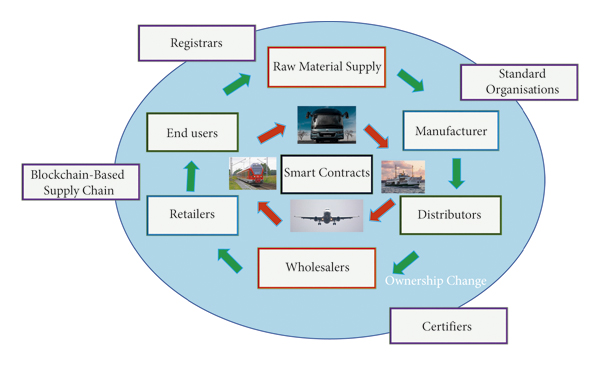 Application of Blockchain in Smart Farming
The integration of blockchain technology in smart farming practices opens up a plethora of possibilities. Some of the notable applications include:
Smart Contracts for Automated Agreements are self-executing contracts with terms directly written into code. In agriculture, these contracts can automate agreements between farmers and distributors, ensuring timely payments and adherence to quality standards.
The Internet of Things (IoT) devices  and Data Management in smart farms generate vast amounts of data. Blockchain provides a secure and decentralized platform for managing and sharing this data, facilitating data-driven decision-making for optimal agricultural outcomes.
Application of Blockchain in Smart Farming
The integration of blockchain technology in smart farming practices opens up a plethora of possibilities. Some of the notable applications include:
Crop Monitoring and Quality Control by combining blockchain with IoT sensors, farmers can monitor crops in real-time, receiving data on temperature, humidity, soil moisture, and more. This information helps farmers make informed decisions and maintain optimal crop quality.
Fair Trade and Ethical Labeling, where blockchain can be utilized to verify fair trade practices and ethical sourcing of agricultural products. Consumers can scan QR codes on products to access information about the product's journey and verify its authenticity.
Certification and Compliance - blockchain streamlines the process of obtaining certifications for organic and sustainable practices. Certificates can be stored on the blockchain, allowing easy access for regulators and consumers alike.
05
Case Studies of successful implementation
AgriDigital
The AgriDigital company’s success is used as motivation for the future application of this technology in the agricultural supply chain. AgriDigital is now working to develop reliable and effective agricultural supply networks using blockchain technology. For this very reason, the demand for blockchain technology can see progressive growth in the agricultural field.
AgriDigital
AgriDigital, a leading independent digital grain firm, completed the world’s first settlement sale of 23.46 tons of grain on a blockchain. Since then, more than 1,300 customers have used the cloud-based system to process approximately 1.6 million tons of grain and $360 million in producer payments.
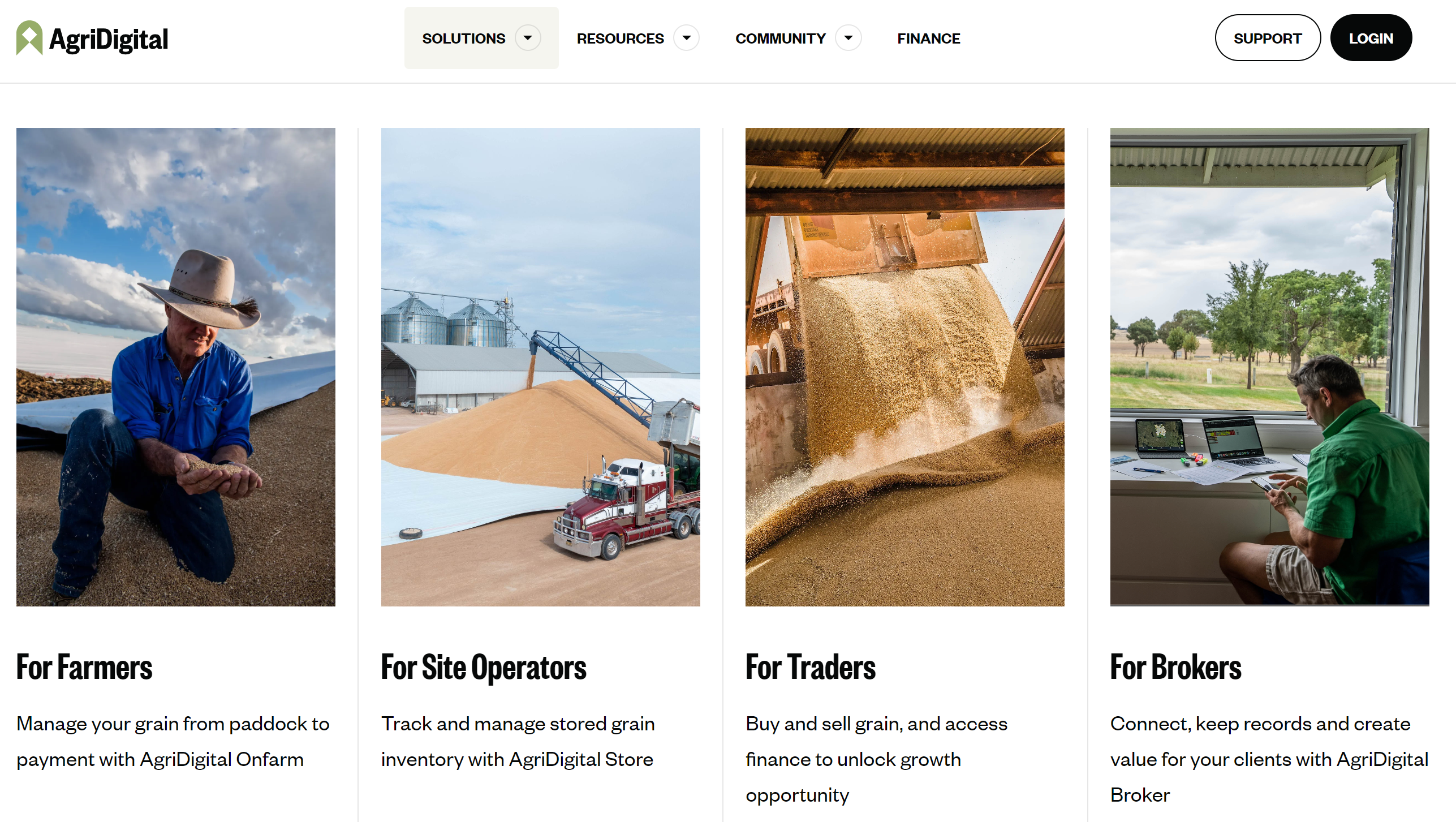 Video
Blockchain Technology Transforming the Agriculture and Food Supply Chain - Webinar: This webinar discusses the potential of blockchain technology to revolutionize the agri-food market in the next 10 years.
How Blockchain can enable traceability and transparency in the agri food supply chain: This video explores how blockchain can provide end-to-end traceability and transparency in the agri-food supply chain, benefiting farmers, businesses, and consumers.
Automatic Generation of Blockchain Agri-food Traceability Systems: This video focuses on the use of blockchain for supply chain management, product provenance, and traceability in the agri-food sector.
Video
Blockchain for agricultural supply chain: This video showcases how Infosys blockchain solutions can help improve the efficiency and transparency of agricultural supply chains.
Blockchain in Post-Harvest Handling and Grading: This video discusses the potential of blockchain in improving efficiency and transparency in post-harvest handling and grading processes.
06
Conclusion
Conclusion
This module has provided a comprehensive overview of blockchain technology and its applications within the AgriFood chain. 
We have explored the fundamental concepts of blockchain, its decentralized nature, and the transformative potential it holds for various industries, including agriculture.
By delving into real-world examples and case studies, we have witnessed how blockchain is revolutionizing supply chain management, ensuring food safety, enhancing transparency, and fostering innovation in the agricultural sector.
Conclusion
Through understanding the challenges and opportunities presented by blockchain technology, stakeholders in the AgriFood chain can better navigate the complexities of data standardization, privacy, infrastructure, and implementation costs. 
Moreover, we have highlighted the crucial role of collaboration among governments, agricultural organizations, and technology providers in driving the adoption of blockchain and realizing its full potential in advancing the AgriFood industry.
Conclusion
It is imperative to empower farmers and stakeholders with the knowledge and skills needed to leverage blockchain effectively. 
By embracing blockchain technology, we can create a more resilient, sustainable, and transparent AgriFood ecosystem that enhances trust, improves efficiency, and ultimately benefits consumers, producers, and the environment alike.
07
References and Additional Reading
References and Additional Reading
https://www.pcmag.com/how-to/what-is-the-blockchain-and-whats-it-used-for 
https://www.agmatix.com/blog/importance-of-data-standardization-and-harmonization-in-agriculture/   
https://www.scnsoft.com/blockchain/food-supply-chain
https://www.agridigital.io 
https://intellipaat.com/blog/blockchain-in-agriculture/#no2 
https://intellipaat.com/blog/blockchain-in-agriculture/
References and Additional Reading
Adil El Mane, Younes Chihab, Khalid Tatane, Redouan Korchiyne, "Agriculture Supply Chain Management Based on Blockchain Architecture and Smart Contracts", Applied Computational Intelligence and Soft Computing, vol. 2022, Article ID 8011525, 23 pages, 2022.  https://doi.org/10.1155/2022/8011525  
L.B., K. Survey on the Applications of Blockchain in Agriculture. Agriculture 2022, 12, 1333. https://doi.org/10.3390/agriculture12091333 
Akella, G.K.; Wibowo, S.; Grandhi, S.; Mubarak, S. A Systematic Review of Blockchain Technology Adoption Barriers and Enablers for Smart and Sustainable Agriculture. Big Data Cogn. Comput. 2023, 7, 86. https://doi.org/10.3390/bdcc7020086
08
Interactive learning activity
Simulation of the blockchain record of the supply chain
Simulate the supply chain record process using blockchain for a specific food product (e.g. coffee, honey, fruit, etc.).
Identify each step in the chain of production and distribution of the product and use blockchain technology to record these steps.
Demonstrate the transparency and immutability of blockchain records through visual means.
Creating smart contracts
Look for smart contracts in the agri-food sector, such as contracts between farms and distributors or food quality control records.
Create a simple smart contract using a template and verify its operation.
Puzzle with blockchain process
Create flashcards with pictures or information about the steps in the supply chain of an agri-food product.
Each step in the chain represents one card. Arrange these cards to create an overall process from production to distribution using blockchain technology.
The goal is to understand how the blockchain records each step transparently and without the possibility of data manipulation.
09
Quiz
Quiz
What is the definition of blockchain technology?
It is a centralized database controlled by an individual entity.
It is a record that can be changed and is controlled by one person.
It is a distributed record that no one can change and that is not controlled by a single person or entity.
It is a system where transaction records are stored in multiple locations and updated in real-time by a central authority.
Quiz
Why is blockchain technology important compared to traditional databases?
Simplifies and centralizes transaction records.
It provides a decentralized and immutable record of transactions without a central authority.
It allows for easier alteration of transaction records by authorized personnel.
Increases the costs of managing and securing transactions.
Quiz
How can blockchain technology help the energy sector?
Enables easy distribution of energy from a central source.
Provides a platform for peer-to-peer energy trading and access to renewable energy sources. 
It centralizes energy trading, making it more efficient for large-scale utilities to control the market.
Simplifies payments for electricity at the central level.
Quiz
In which industry does blockchain use copyright management?
In the finance sector.
In the retail sector.
In media and entertainment.
In the healthcare sector for managing patient records and data.
Quiz
Which of the following statements best describes the benefits that blockchain technology brings to the agricultural sector?
It centralizes the control of food supply chains, making it easier for big corporations to dominate the market.
It increases the transparency of the supply chain, enables traceability of the origin of food and promotes food safety.
It allows only large farms to access financing.
Reduces the effectiveness of soil and climate information management
Quiz
What does it mean that the blockchain is "immutable"?
Centralized access to all information.
The possibility of carrying out transactions without verification by other network participants.
It means that the blockchain can be edited and updated by select individuals with administrative access.
The process of verifying transactions in the network equally from all nodes.
Quiz
What causes the creation of a new block in blockchain technology?
Approval of transactions by each individual node in the network.
Automatic creation of a block according to a time schedule.
Requesting a new block by the central authority.
A new block is created whenever a user with sufficient credentials decides to update the chain.
Quiz
What benefits does blockchain bring to the agriculture industry?
Increases the complexity and costs of meeting production standards.
Enables quick and accurate identification of the origin of food and increases the effectiveness of climate information management.
Limits small farmers' access to financing.
It simplifies regulatory compliance by centralizing all records for government inspection.
Quiz
How is blockchain impacting the way the supply chain is managed in the agriculture industry?
Enables transparent recording of all transactions and movement of goods from suppliers to buyers, which reduces errors and risks related to security.
It increases the reliance on paper-based records for enhanced security and traditional auditing.
Does not provide standard operating procedures for agricultural companies, thus complicating the supply chain.
Ensures the publication of all transactions in the chain, protecting trade secrets.
Quiz
What is a "smart contract" in the context of blockchain technology?
It is a self-executing contract with the terms of the agreement directly written into code that automatically enforces or executes the contract's terms.
It is an AI-based system that automatically negotiates contract terms on behalf of parties without the need for blockchain
It is a digital contract that is manually updated by blockchain network administrators to ensure compliance with changing laws.
It is a complex algorithm within the blockchain that predicts future market trends and adjusts contracts accordingly without any direct human involvement.
Correct answers for the quiz
c
b
a
c
b
a
c
a
d
a
https://blockchainforagrifood.eu/
Thank you
Any questions?
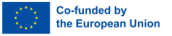